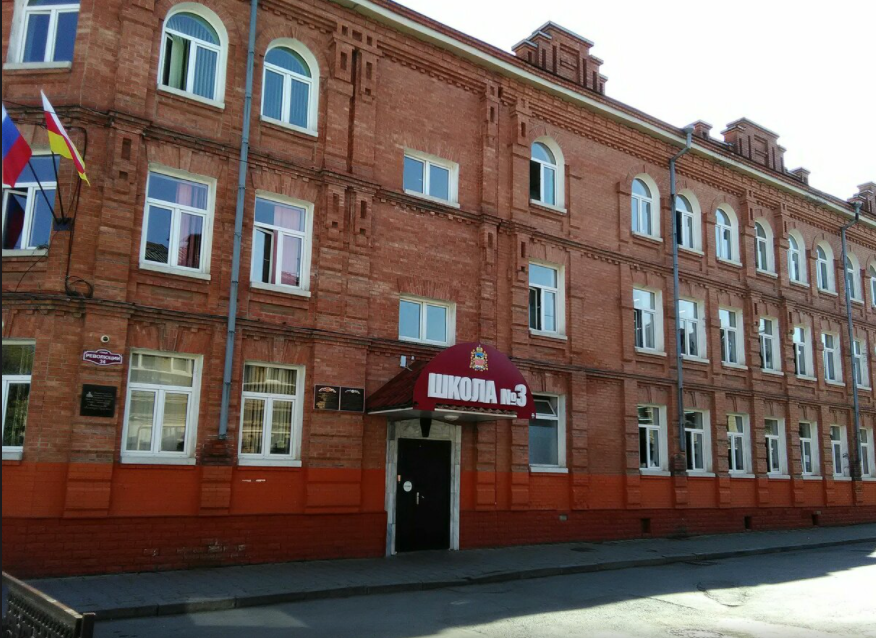 МБОУ СОШ№3
Порядок проведения Итогового сочинения, ЕГЭ - 2022
и условия получения аттестата особого образца. (онлайн родительское собрание 27.11.2121)
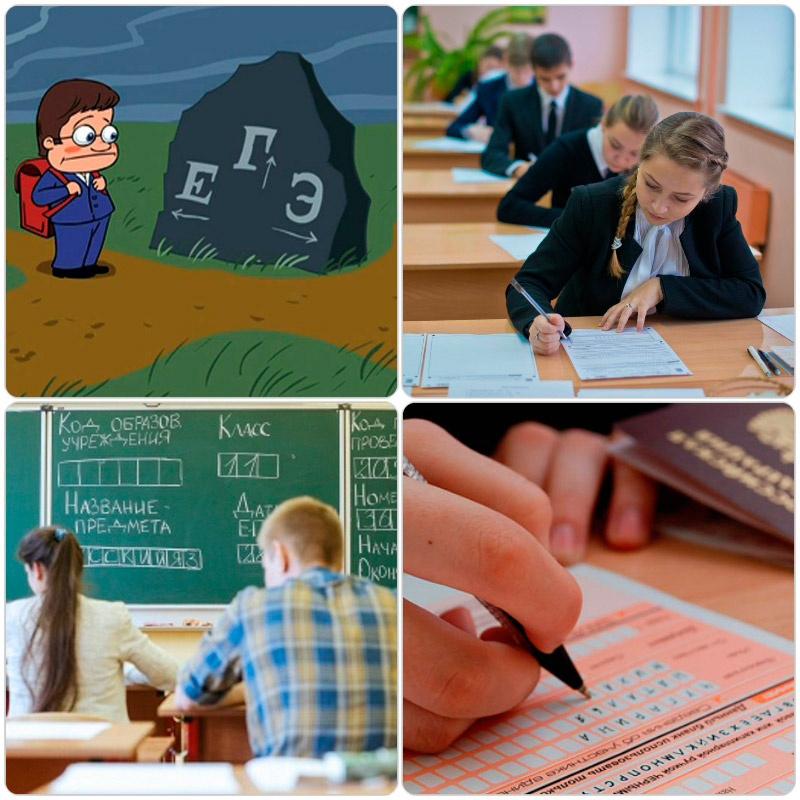 Г
И
А

2022
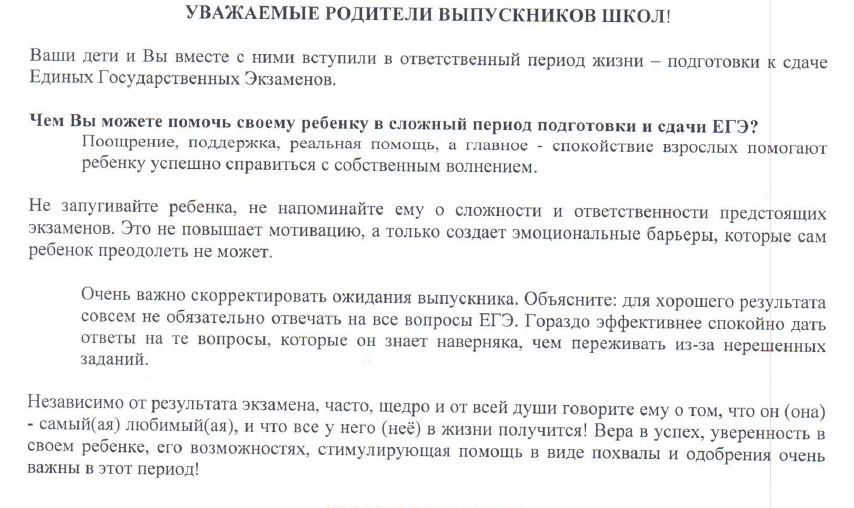 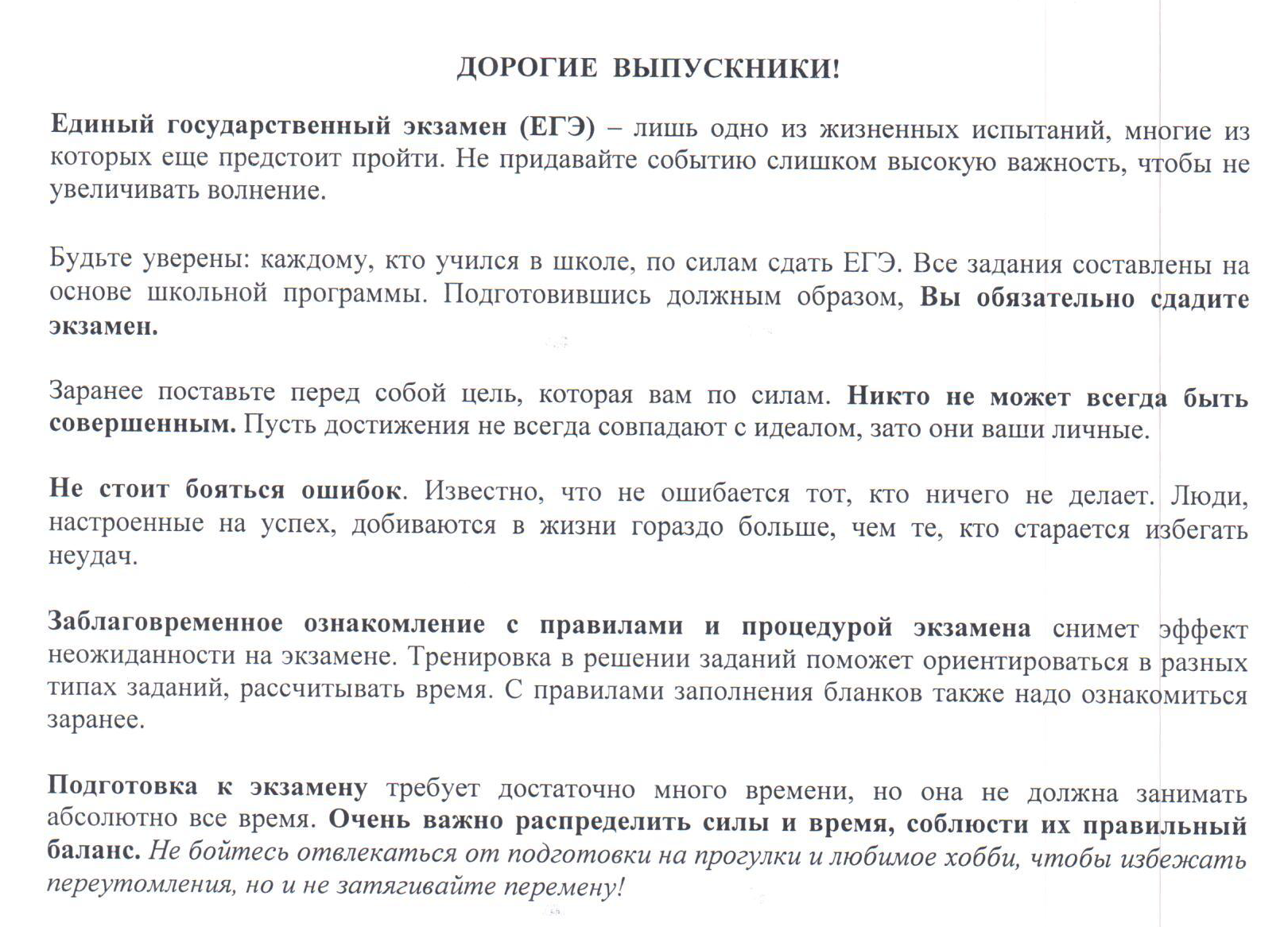 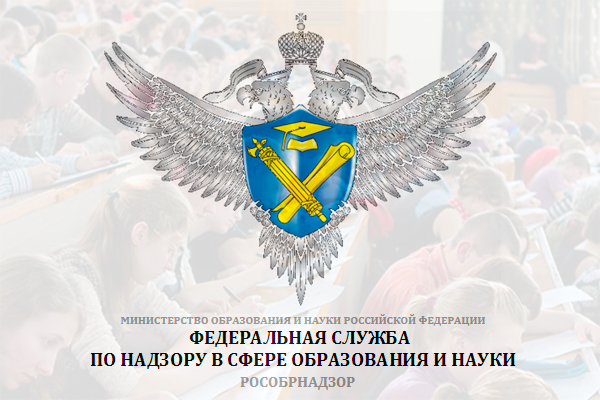 http://www.obrnadzor.gov.ru/ru/
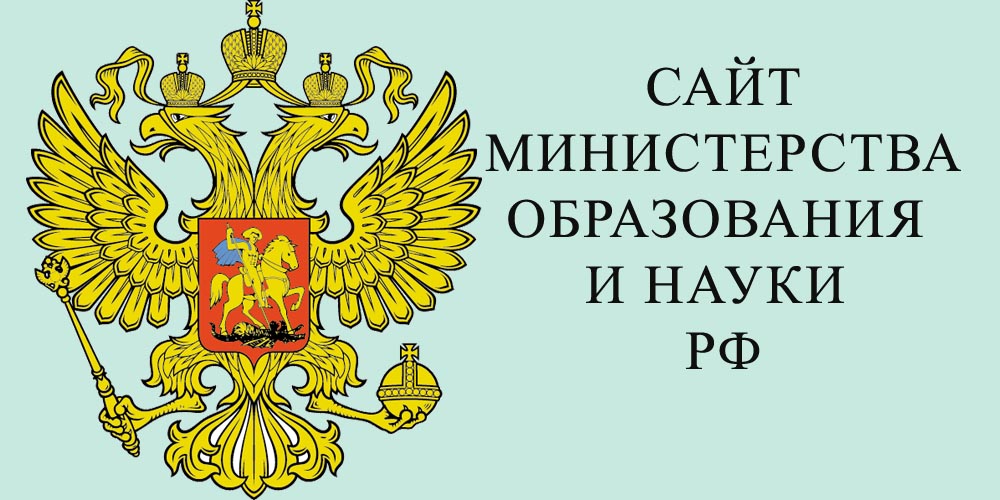 https://минобрнауки.рф
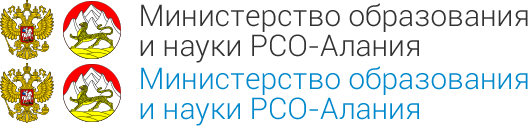 http://www.mon.alania.gov.ru/node/1483
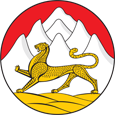 ГБУ РЦОКО
https://www.ege15.ru
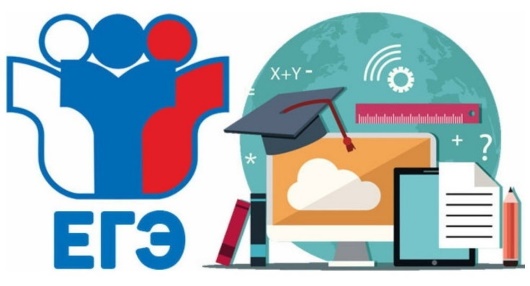 Портал информационной поддержки Единого экзамена
http://ege.edu.ru/ru/
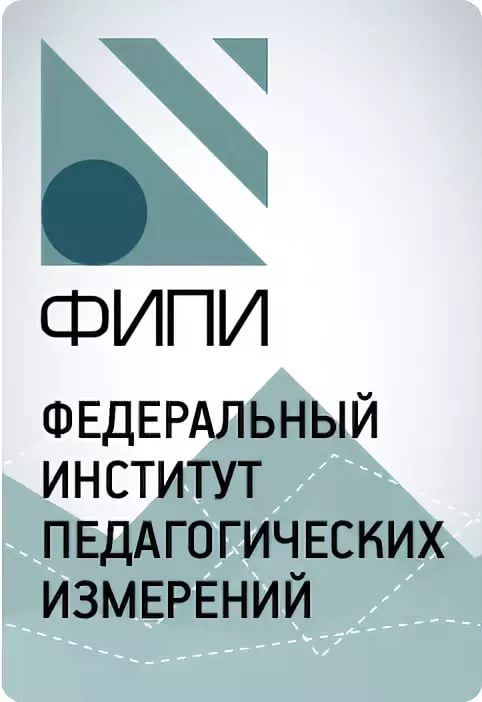 http://www.fipi.ru
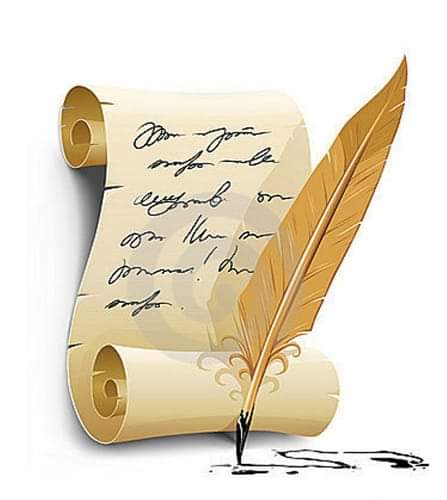 Итоговое сочинение.
Утверждены тематические направления итогового сочинения 2021/22 учебного года:1. Человек путешествующий: дорога в жизни человека2. Цивилизация и технологии — спасение, вызов или  
    трагедия? 3. Преступление и наказание — вечная тема4. Книга (музыка, спектакль, фильм) — про меня5. Кому на Руси жить хорошо? — вопрос гражданина
Расписание проведения итогового сочинения (изложения)
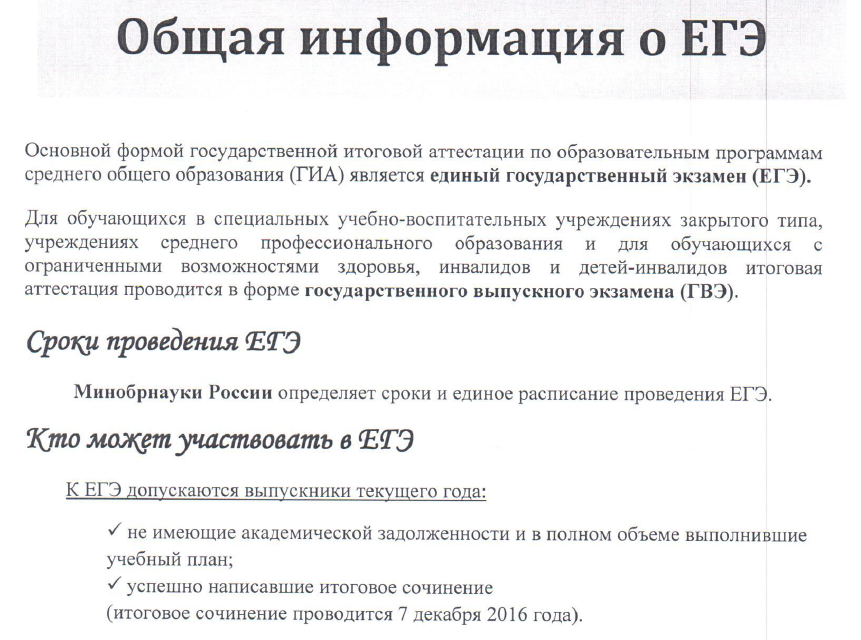 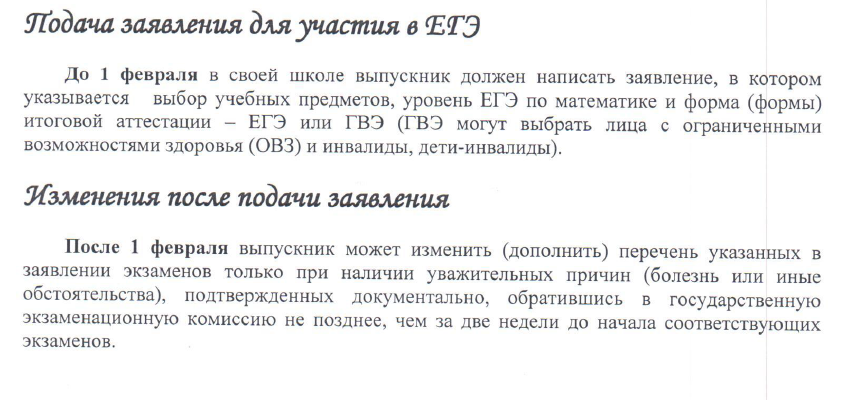 Расписание основной волны ЕГЭ 2022
(проект)

27 мая (пятница) – география, литература, химия;
30 мая (понедельник) – русский язык;
31 мая (вторник) – русский язык;
2 июня (четверг) – ЕГЭ по математике профильного уровня;
3 июня (пятница) – ЕГЭ по математике базового уровня;
6 июня (понедельник) – история, физика;
9 июня (четверг) – обществознание;
14 июня (вторник) – иностранные языки (за исключением раздела «Говорение»), биология;
16 июня (четверг) – иностранные языки (раздел «Говорение»);
17 июня (пятница) – иностранные языки (раздел «Говорение»);
20 июня (понедельник) – информатика и(ИКТ);
21 июня (вторник) – информатика (ИКТ).
Продолжительность ЕГЭ 2022

по математике профильного уровня, физике, литературе, информатике и информационно-коммуникационным технологиям (ИКТ), биологии составляет 3 часа 55 минут (235 минут);
по русскому языку, химии – 3 часа 30 минут (210 минут);
по иностранным языкам (английский, французский, немецкий, испанский) (за исключением раздела «Говорение») – 3 часа 10 минут (190 минут);
по математике базового уровня, обществознанию, истории, географии, китайскому языку (за исключением раздела «Говорение») – 3 часа (180 минут);
по иностранным языкам (английский, французский, немецкий, испанский) (раздел «Говорение») – 17 минут;
по китайскому языку (раздел «Говорение») – 14 минут
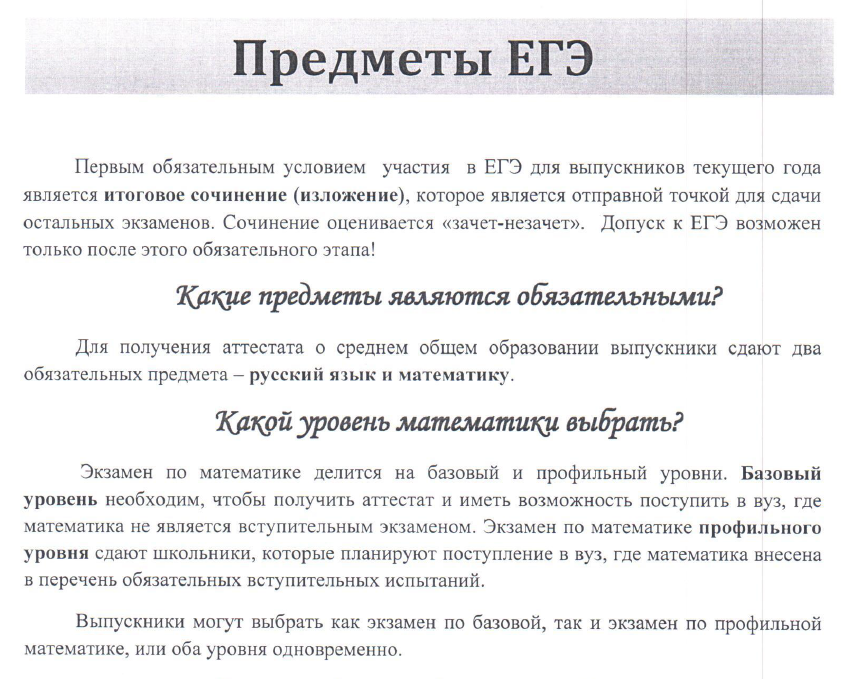 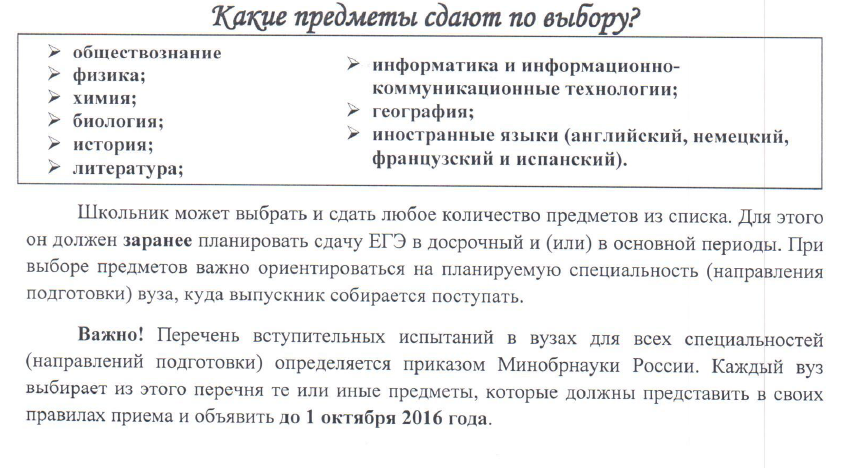 китайский язык
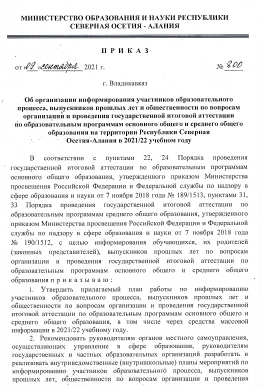 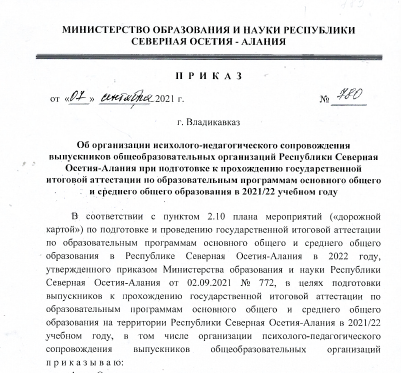 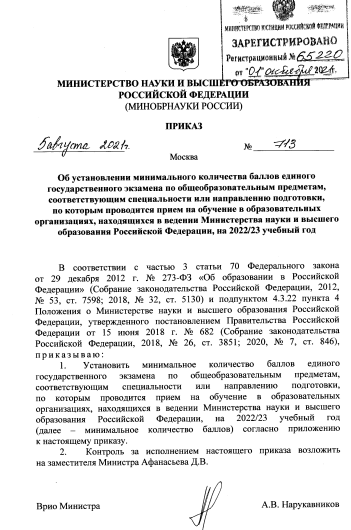 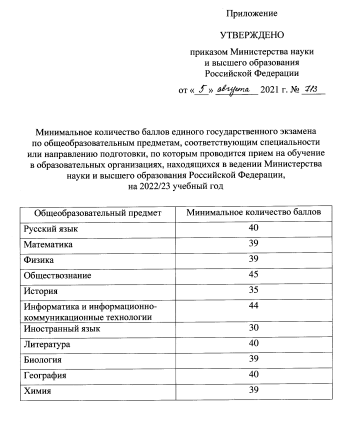 Минимальное количество баллов ЕГЭ при приеме на обучение в вузы РСО-Алания год
ГГАУ 
по шкале Рособрнадзора
Информацию уточняйте на сайтах ВУЗ-ов.
С 2021 года Порядок приёма в вузы РФ предусматривает возможность вузам устанавливать вступительные испытания по выбору (Приказ Минобрнауки России от 30. 08. 2019 г. N 666) , при этом поступающие выбирают один предмет из альтернативных

Например:
Информацию уточняйте на сайтах ВУЗ-ов.
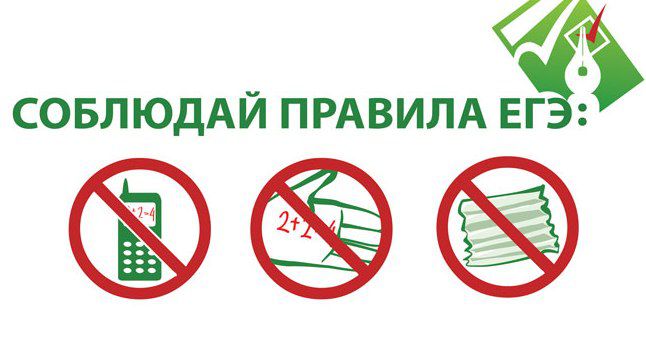 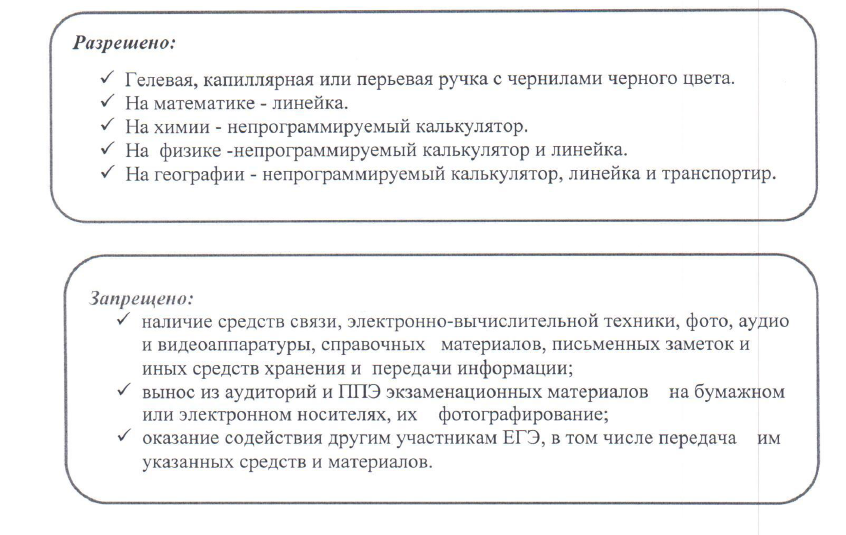 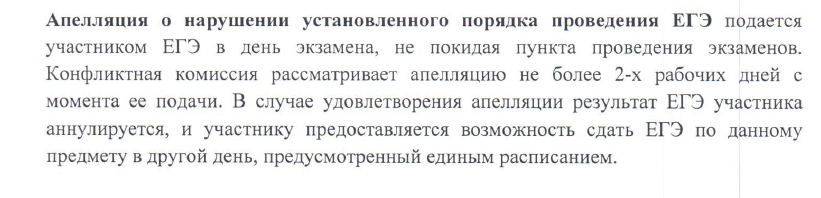 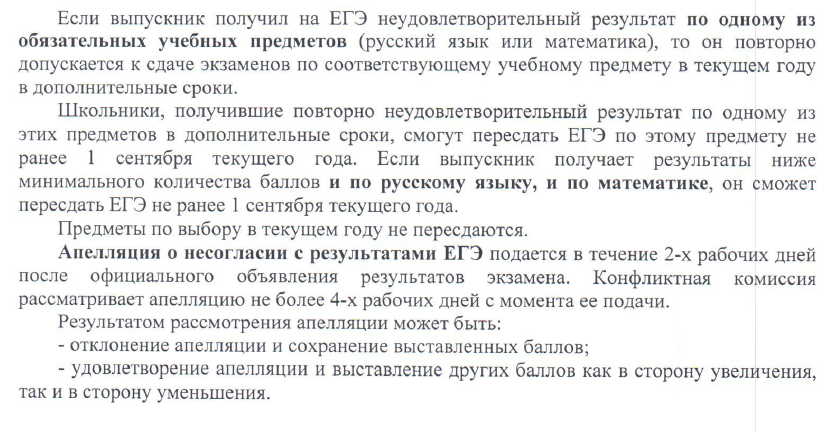 Медаль «За особые успехи в учении» вручается вместе с аттестатом о среднем общем образовании с отличием, то есть ученику, который окончил 11-й класс, получил итоговые отметки «отлично» по всем учебным предметам и имеет одно из следующих достижений:
сдавал ЕГЭ по русскому языку и математике профильного уровня и набрал не менее 70 баллов за каждый, либо набрал 70 баллов за экзамен по рус-скому языку и получил 5 баллов по математике базового уровня;
сдавал ГВЭ и получил 5 баллов по обязательным учебным предметам;
сдавал ЕГЭ и ГВЭ и набрал 5 баллов за ЕГЭ по математике базового уров-ня, 5 баллов за ГВЭ по обязательному учебному предмету и не менее 70 -баллов по обязательному предмету в форме ЕГЭ;
сдавал ЕГЭ по выбранным предметам и получил не менее проходного балла по этим предметам. 

        http://publication.pravo.gov.ru/Document/View/0001202104120012
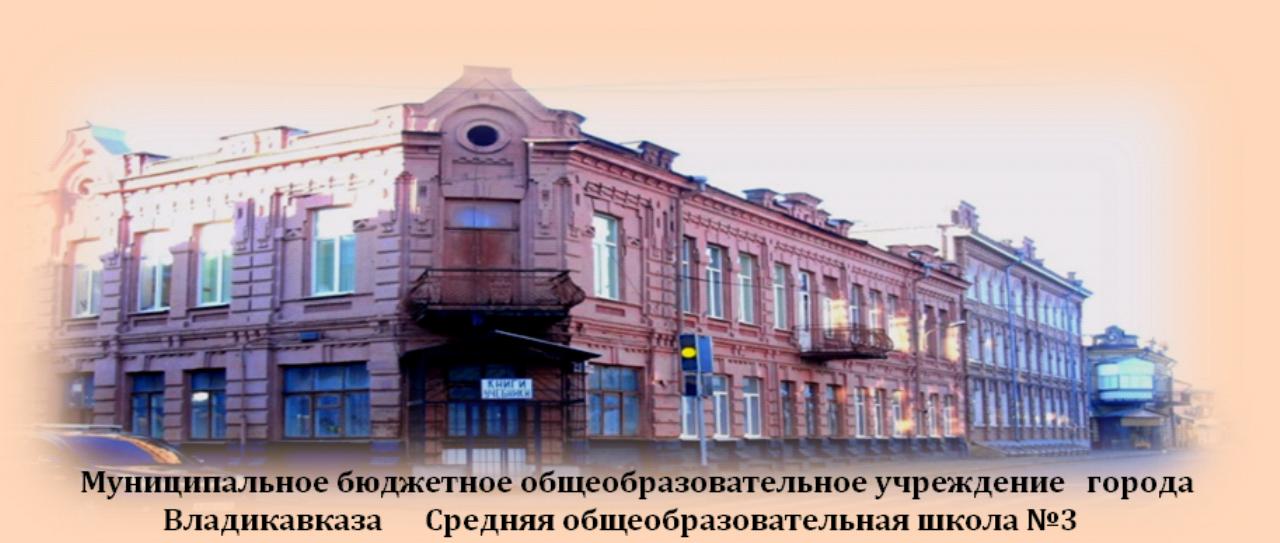 https://s3.amsvlad.ru
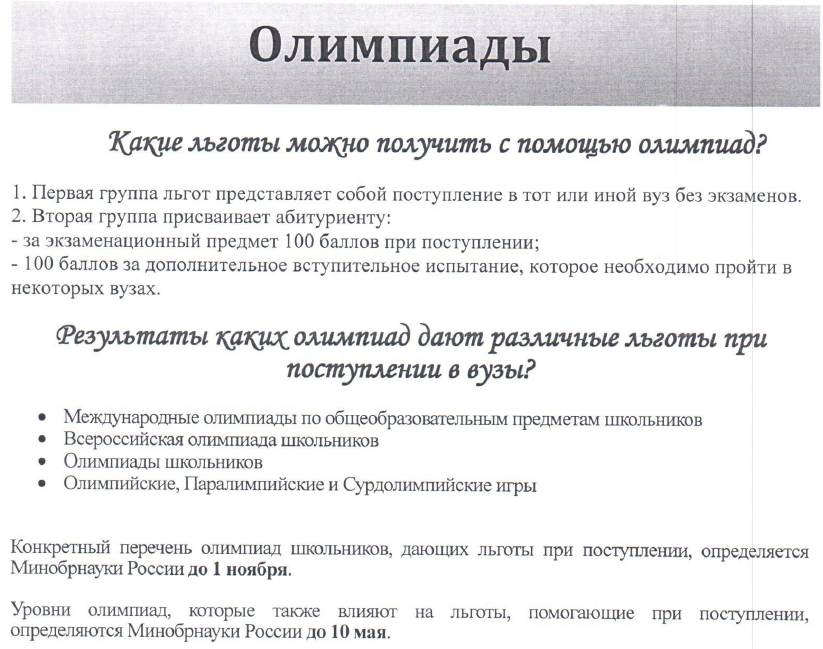 Информацию уточняйте на сайтах ВУЗ-ов.
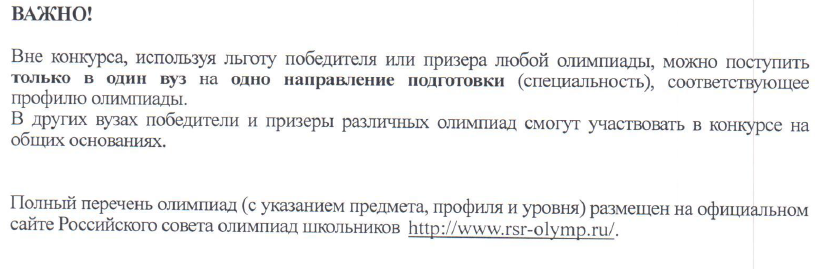 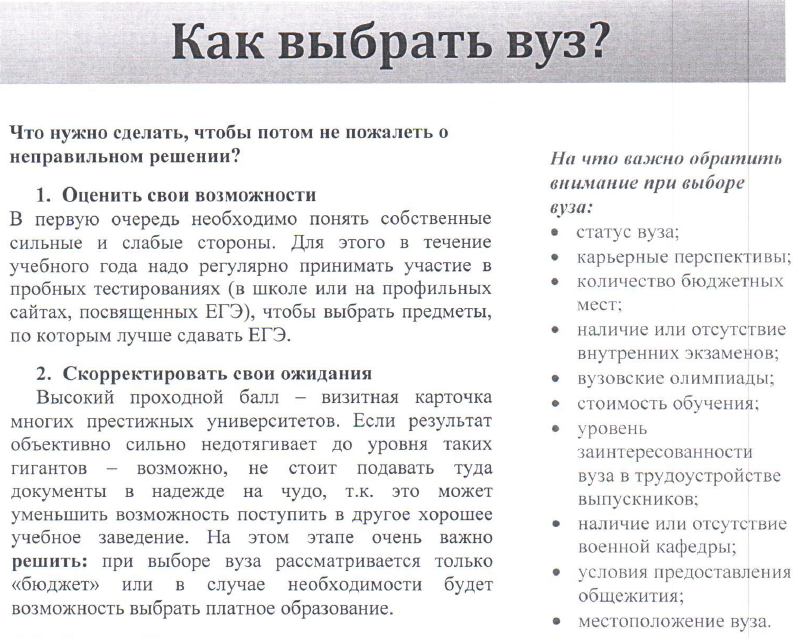 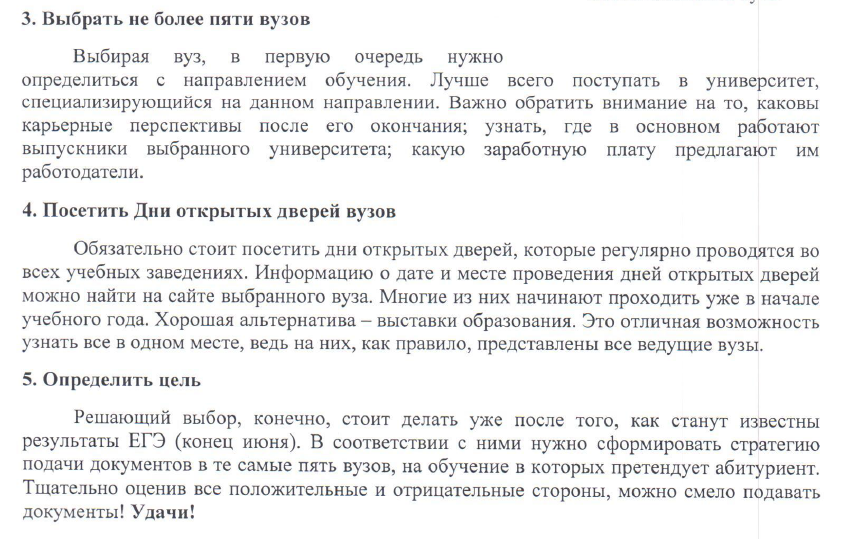 ФЕДЕРАЛЬНЫЕ НОВОСТИ
Федеральный институт педагогических измерений (ФИПИ) опубликовал проекты документов, регламентирующих структуру и содержание контрольных измерительных материалов (КИМ) единого государственного экзамена (ЕГЭ) 2022 года. Данные документы являются основой для составления экзаменационных материалов и ежегодно публикуются для экспертного обсуждения до начала учебного года. Они также дают возможность будущим участникам ЕГЭ и преподавателям составить представление о структуре будущих КИМ, количестве заданий, их форме и уровне сложности. Задания, включаемые в демоверсии, не используются на экзаменах, но они аналогичны реальным.
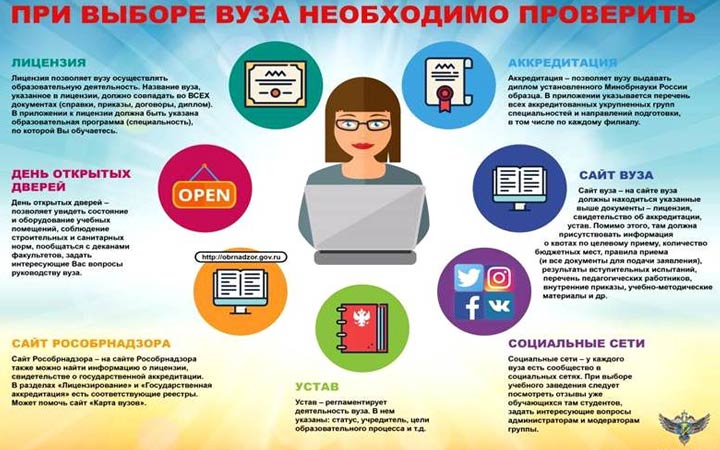 ЖЕЛАЕМ
УСПЕХОВ!